Amanda Gorman
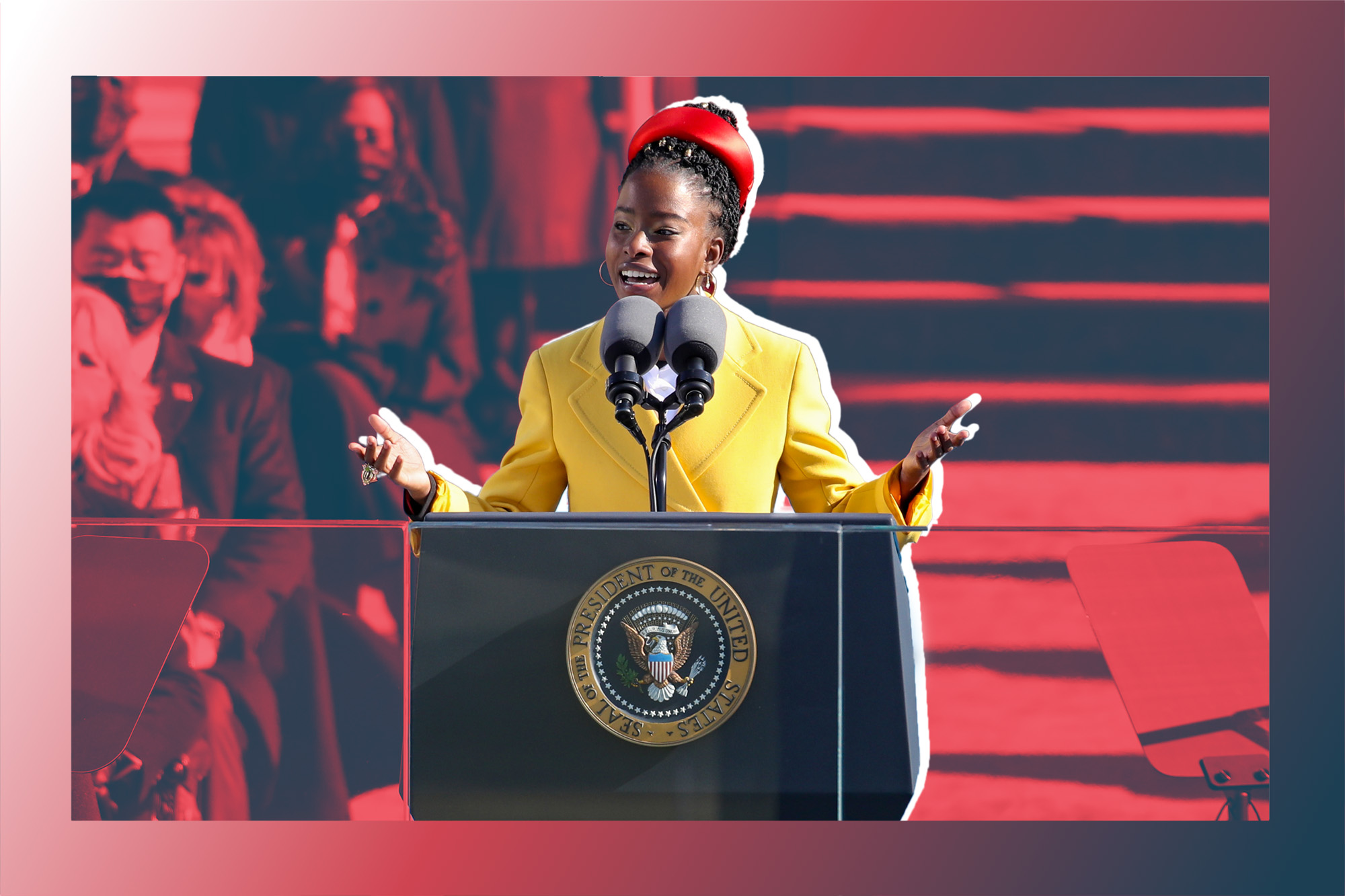 Student Health & Human Services
Office of Human Relations, Diversity & Equity 

July 2022
Stories of Excellence
[Speaker Notes: Teachers, please feel free to supplement with this article: 
https://www.tolerance.org/magazine/teach-this-the-hill-we-climb-and-the-2021-inauguration

Teacher: thank you for choosing to share this advisory lesson with our students.]
WelcomeWhich job would you rather have?
[Speaker Notes: Please engage the students in a brief check in.]
Objectives
[Speaker Notes: Read the objectives aloud for the students. Acknowledge that this can be heavy topic and invite the students to participate at their comfort level.  Remind the students of classroom norms.]
Making History
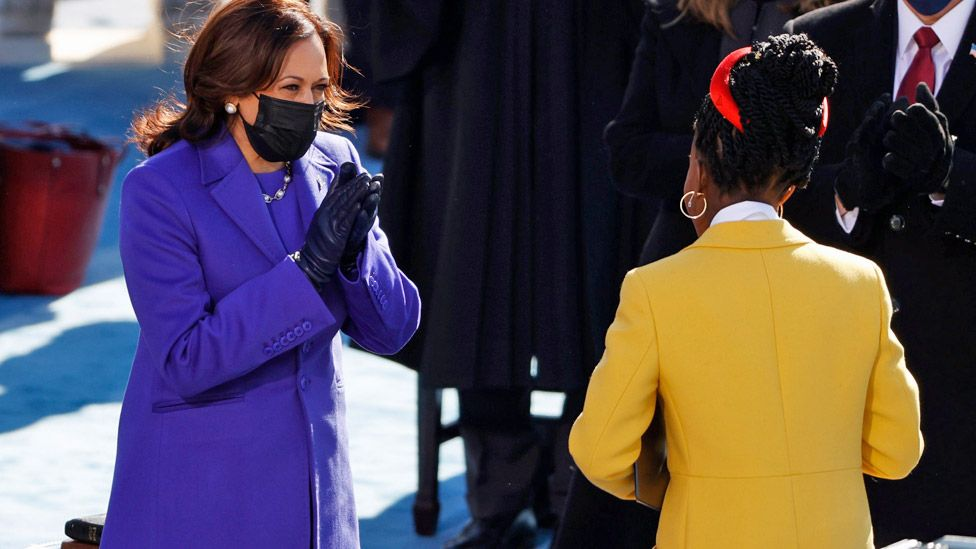 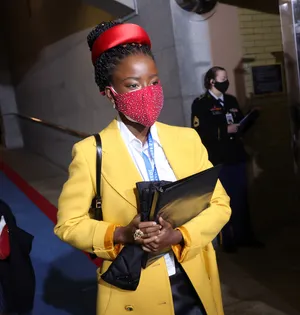 In 2014 (age 16), Amanda Gorman was chosen as the youth poet laureate in Los Angeles. 

In April of 2017 (age 19), Amanda was the first person to be named National Youth Poet Laureate.

On January 20, 2021, Amanda made history as the youngest poet to perform at a presidential inauguration.
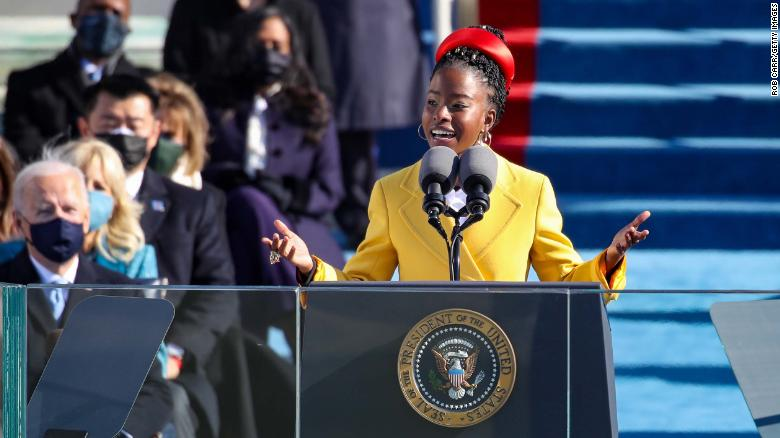 [Speaker Notes: Read the slide aloud for the students.]
Class Poll
Did you hear Amanda read her poem at the inauguration?
[Speaker Notes: Invite the students to engage in this poll by giving a thumbs up or thumbs down as to whether or not they heard Amanda Gorman recite poetry during the presidential inauguration.]
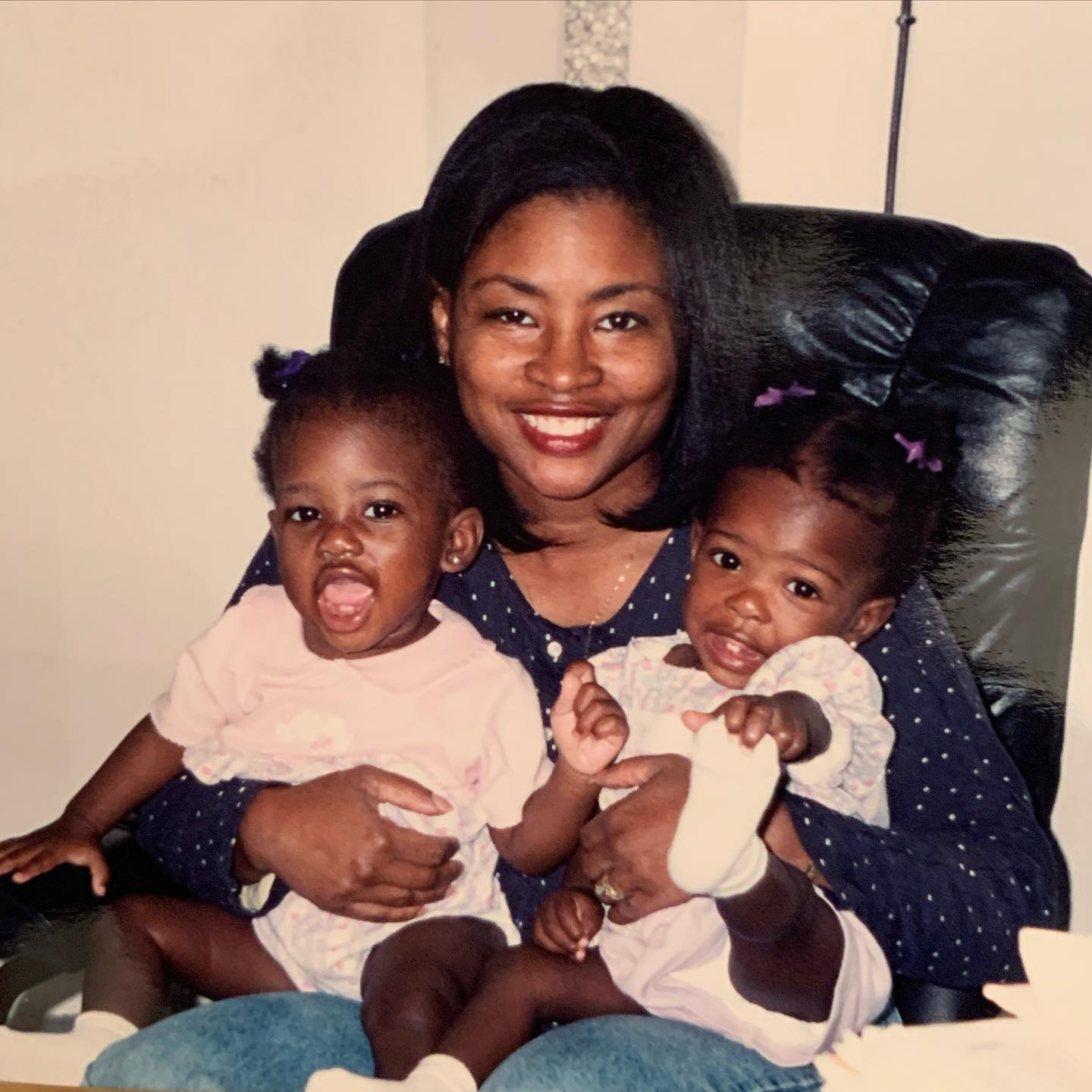 Who is Amanda Gorman?
Amanda Gorman was born in 1998 in Los Angeles California.  
Amanda has two siblings, including a twin sister. 
Amanda attended a private school in Santa Monica for kindergarten through high school. 
Amanda's mom is a 6th grade teacher at a charter middle school in South Los Angeles.
[Speaker Notes: Read the slide aloud for the students.  Advise the students that the picture of of Amanda Gorman, her twin and her mom.]
Speech Imepdiment
Amanda often speaks of how growing up with a speech impediment encouraged her to find refuge in writing. 

Ultimately, Amanda says performing her poetry helped her to teach herself how to say certain sounds and improve her speech challenges.
[Speaker Notes: Video link: https://www.youtube.com/watch?v=ePiZc5yP7KA

Read the slide aloud for the students.  Play the video (5:55)]
Reflection
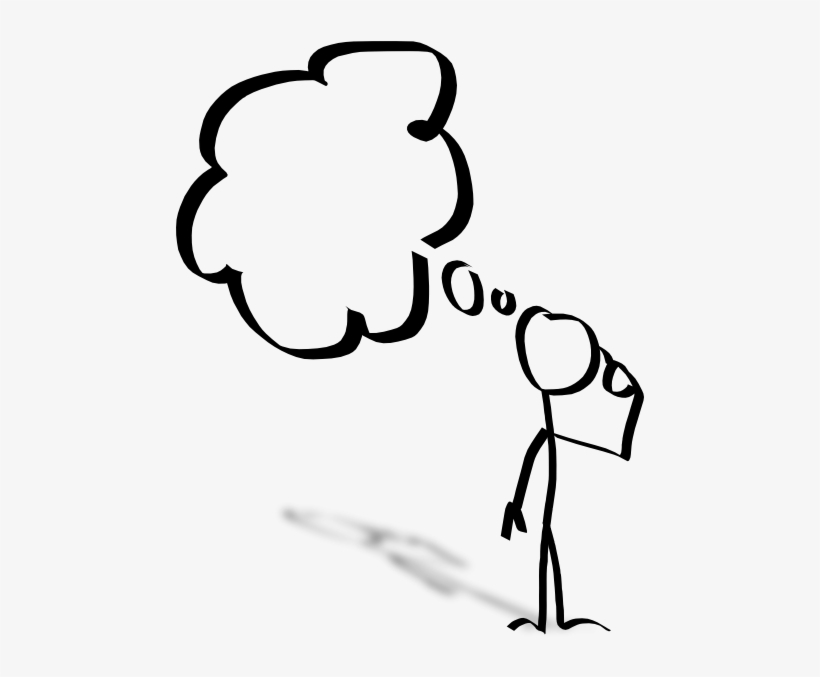 Amanda Gorman struggled with a speech impediment throughout her life and used writing to help her overcome. 

What are some of the ways you have overcome some challenges you've faced?
[Speaker Notes: Engage the students in the reflection questions.  Remind the students of class norms.]
Additional Accomplishments
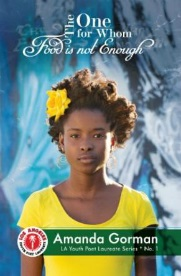 Amanda is a graduate of Harvard University

Amanda has performed for the Obama White House, as well as at the Library of Congress. 

In 2015, Amanda published a book The One for Whom Food Is Not Enough

In September 2021 the children's book Amanda wrote, called Change Sings was released. 

Amanda is the founder of a non-profit organization called One Pen, One Page.
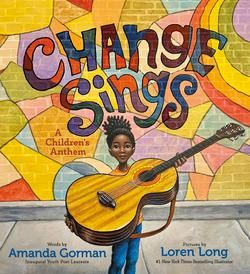 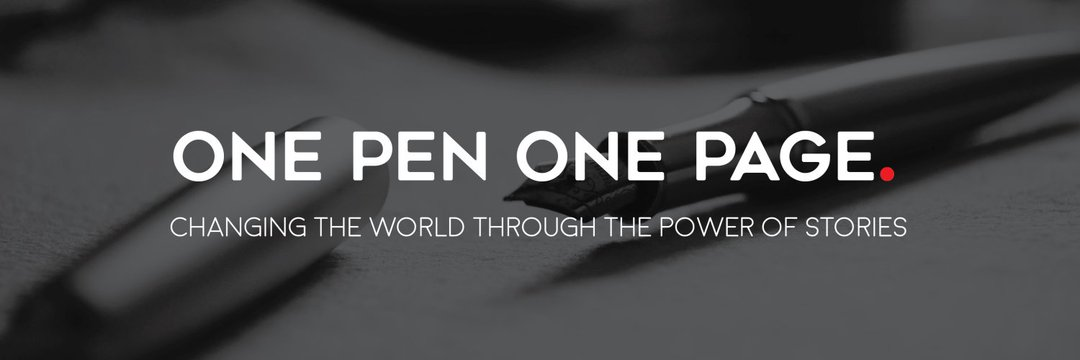 [Speaker Notes: Read the slide aloud for the students.]
Reflection
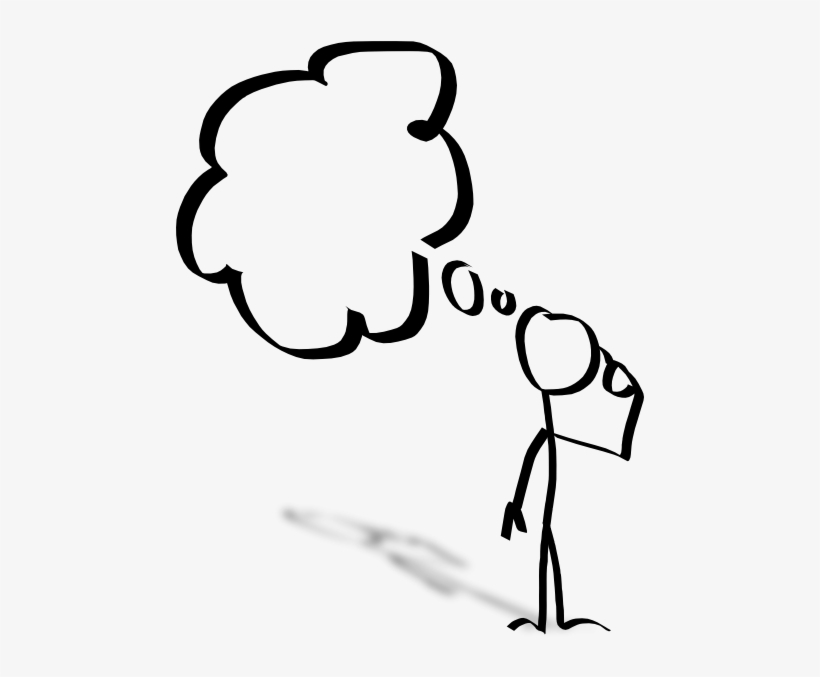 Amanda Gorman has accomplished all of this at by just 22 years old. 

What are some goals you have that you hope to accomplish?
[Speaker Notes: Engage the students in the reflection questions.  Remind the students of class norms.]
The Hill We Climb
[Speaker Notes: Video Link: https://www.youtube.com/watch?v=Jp9pyMqnBzk

Play the video for the students (5:56) - let the students know this was the day of the inauguration. 

Link to transcript of the poem https://thehill.com/homenews/news/535052-read-transcript-of-amanda-gormans-inaugural-poem]
Your words
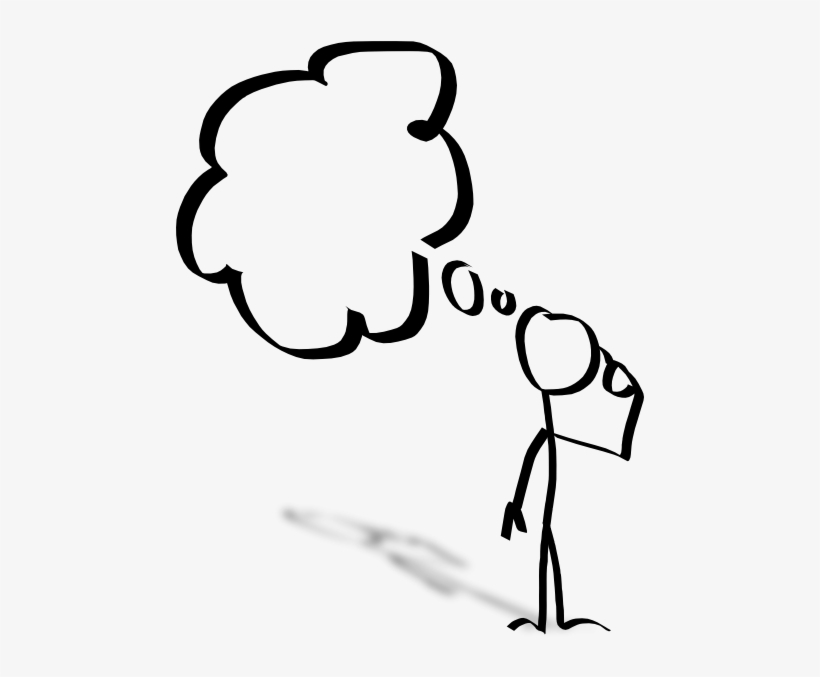 Words have the power to transport us. 
Select one line from Amanda’s poem. Reflect on how that moved you.
[Speaker Notes: Engage the students in the reflection questions.  Remind the students of class norms.]
Check OutWould you rather...
[Speaker Notes: Praise the students for their participation, critical thinking and adherence to classroom norms.  Remind students that all feelings are valid especially during this season in their lives/our nations history.  Engage students in this check out question.]
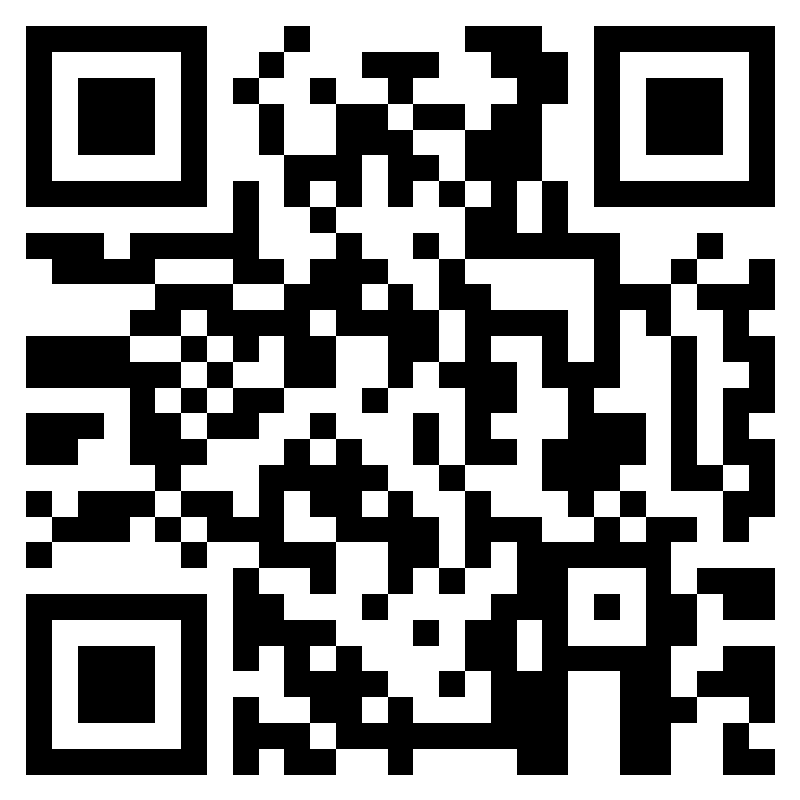 Teacher Survey
[Speaker Notes: Teacher please complete the brief feedback survey by scanning the QR code or using the link below. 

https://forms.office.com/Pages/ResponsePage.aspx?id=oUAqBCixxEqGSAFv-hIUh7oXrttstiBCsAXIu5FQ_QRUN09SMFZDT0FaNE9PSTBRTk9CME42WURWUy4u]
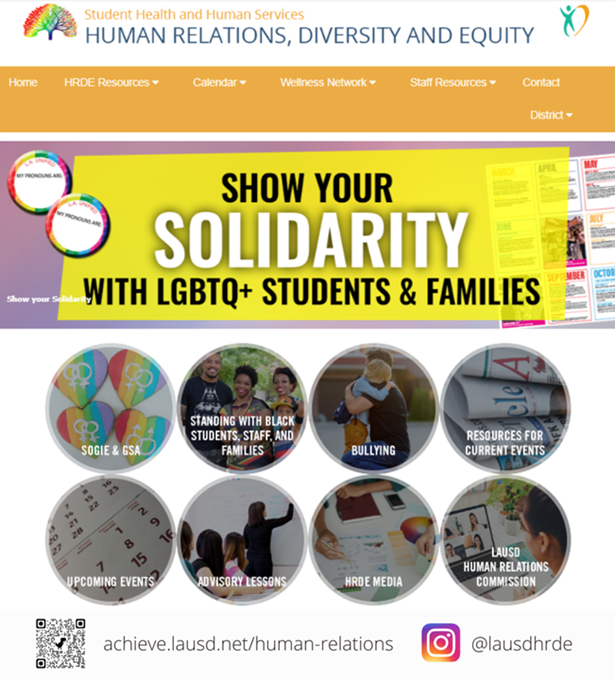 Human Relations, Diversity & Equity
[Speaker Notes: Please reach out to your local district HRDE team member for additional support or trainings.]